不同容量的例子
1
估計以下容器的容量：13mL, 100mL, 250mL, 330mL, 1000mL
2
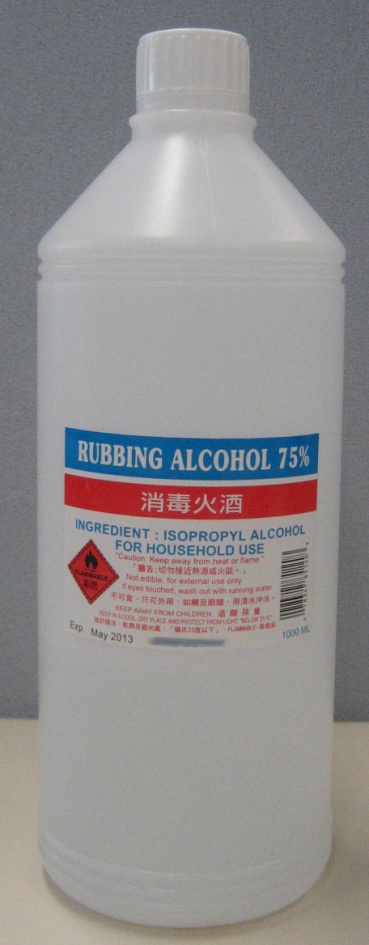 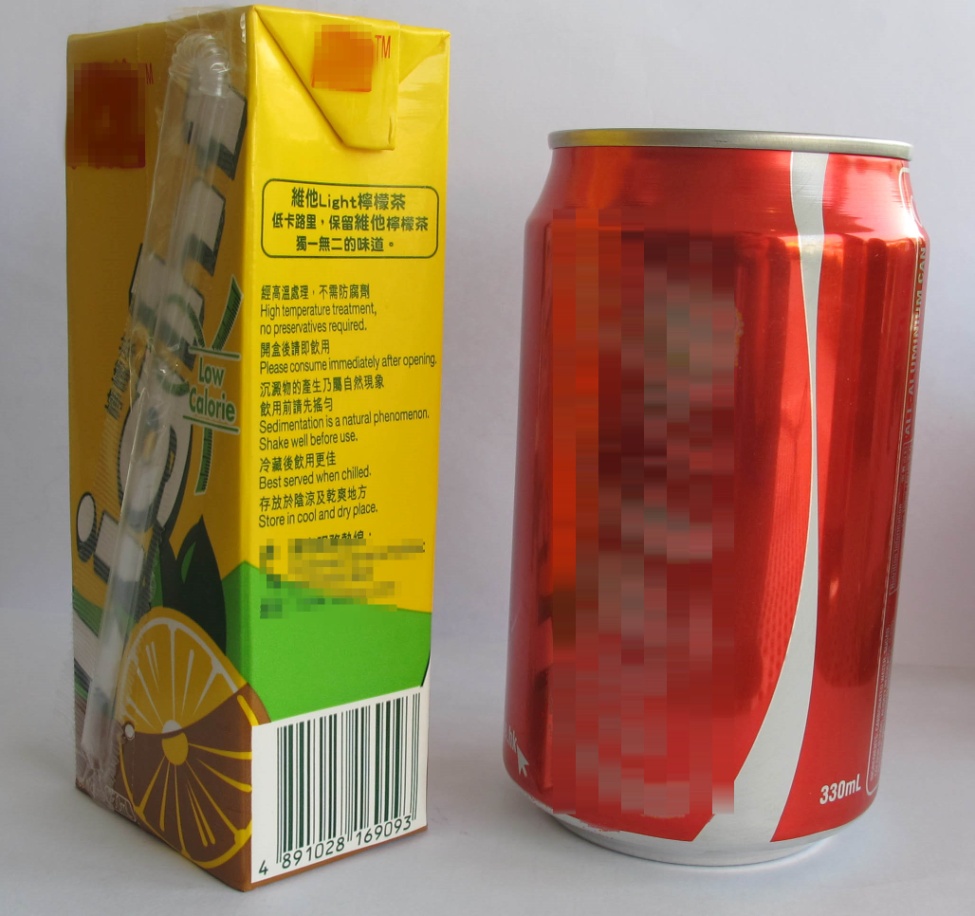 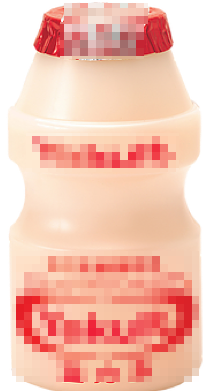 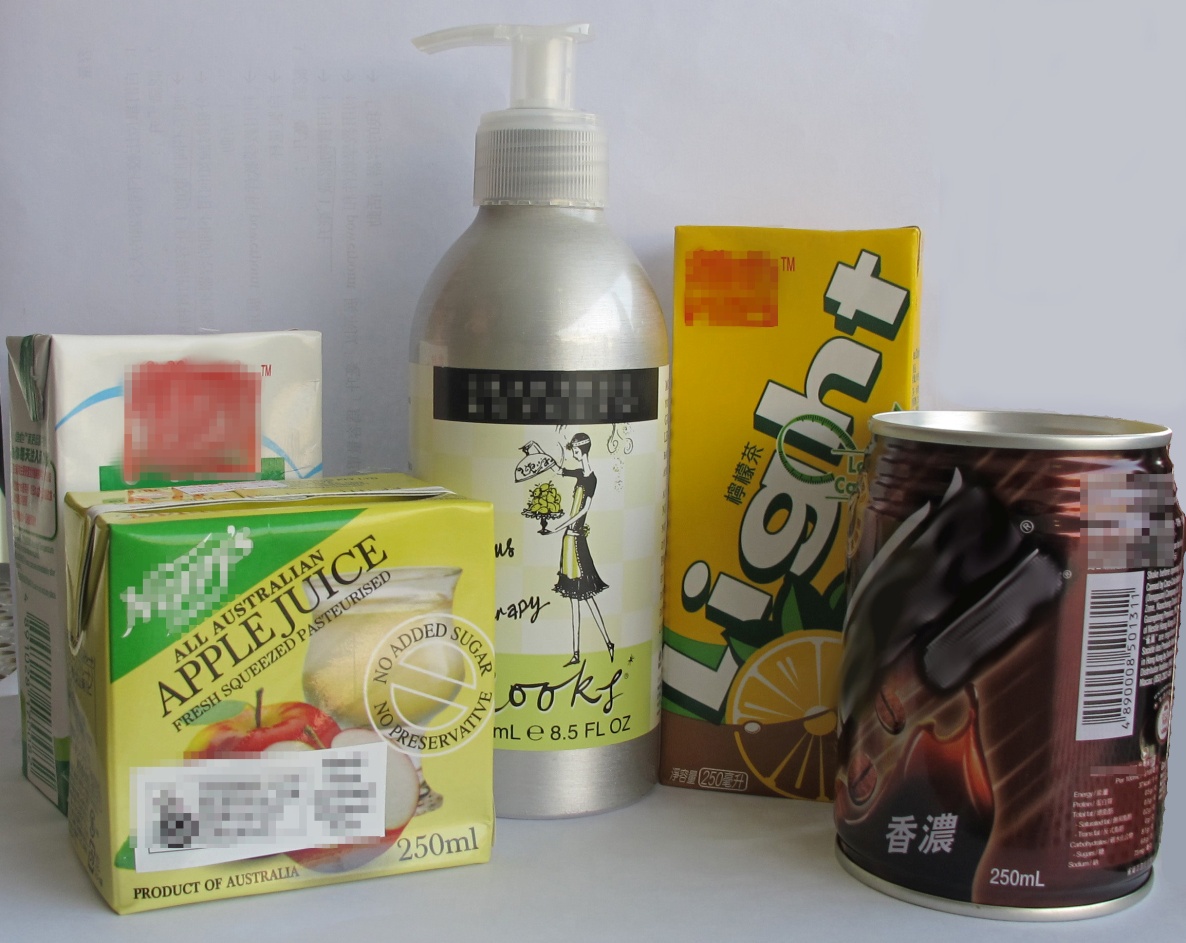 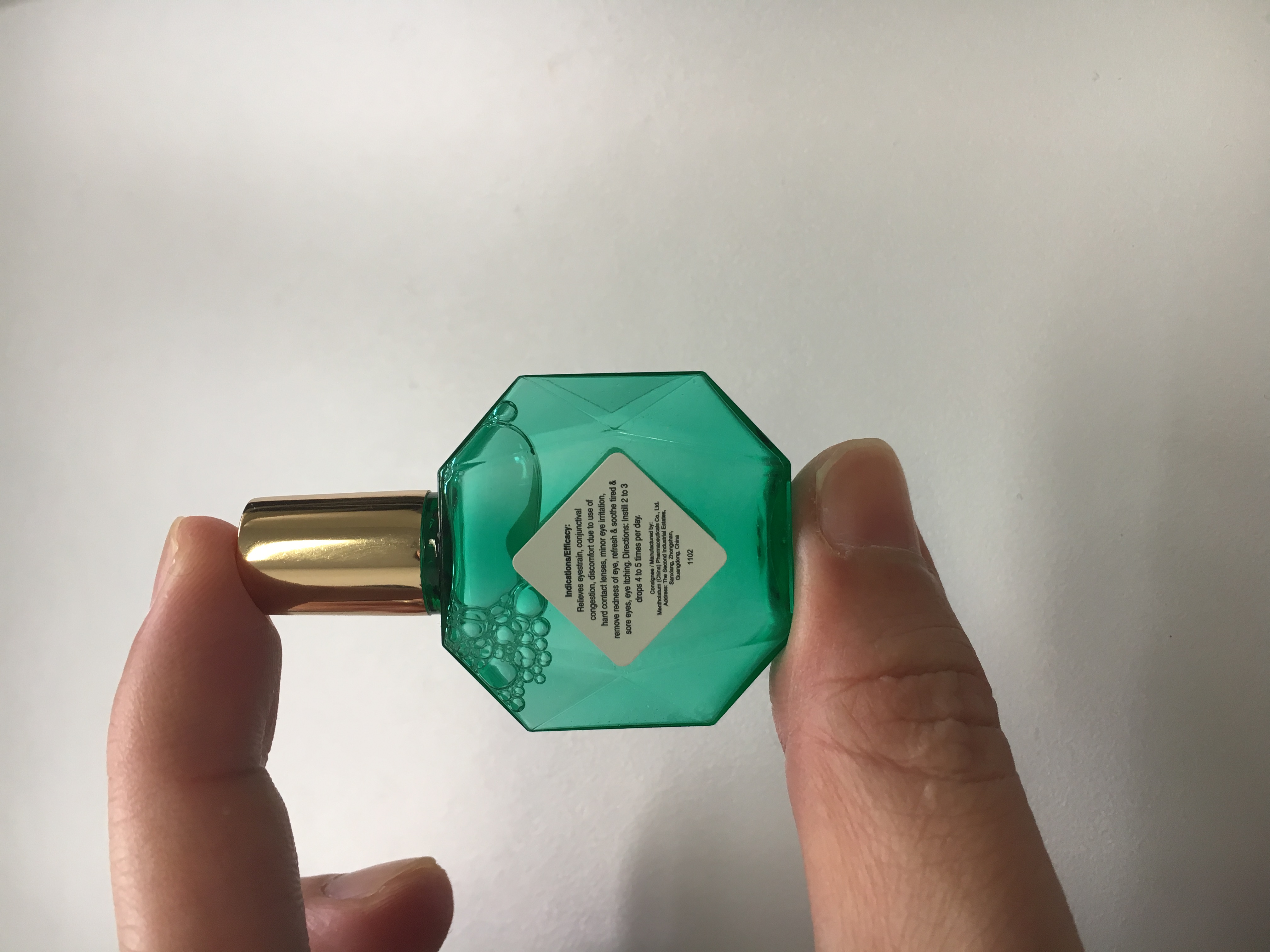 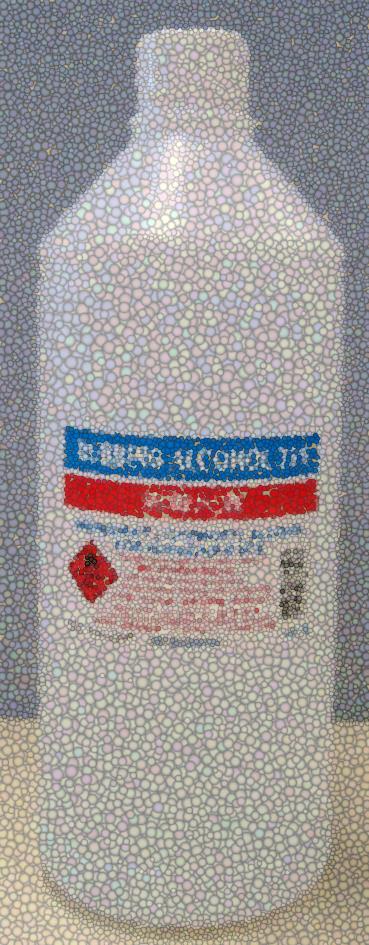 估計以下容器的容量：2L, 18L, 100L
3
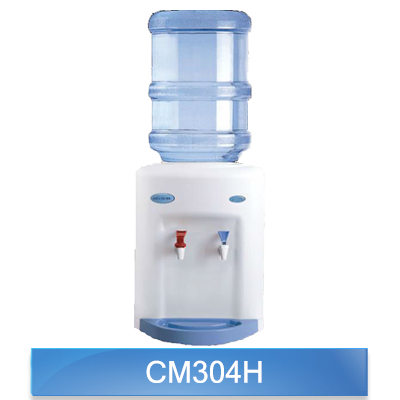 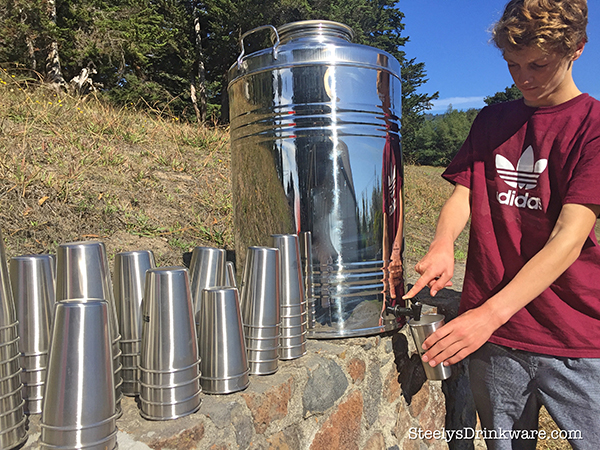 估計以下容器的容量：1,000L 及 10,000L
4
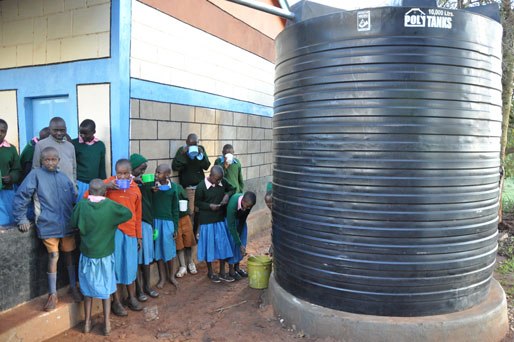 估計以下容器的容量：1mL 及 5mL
5
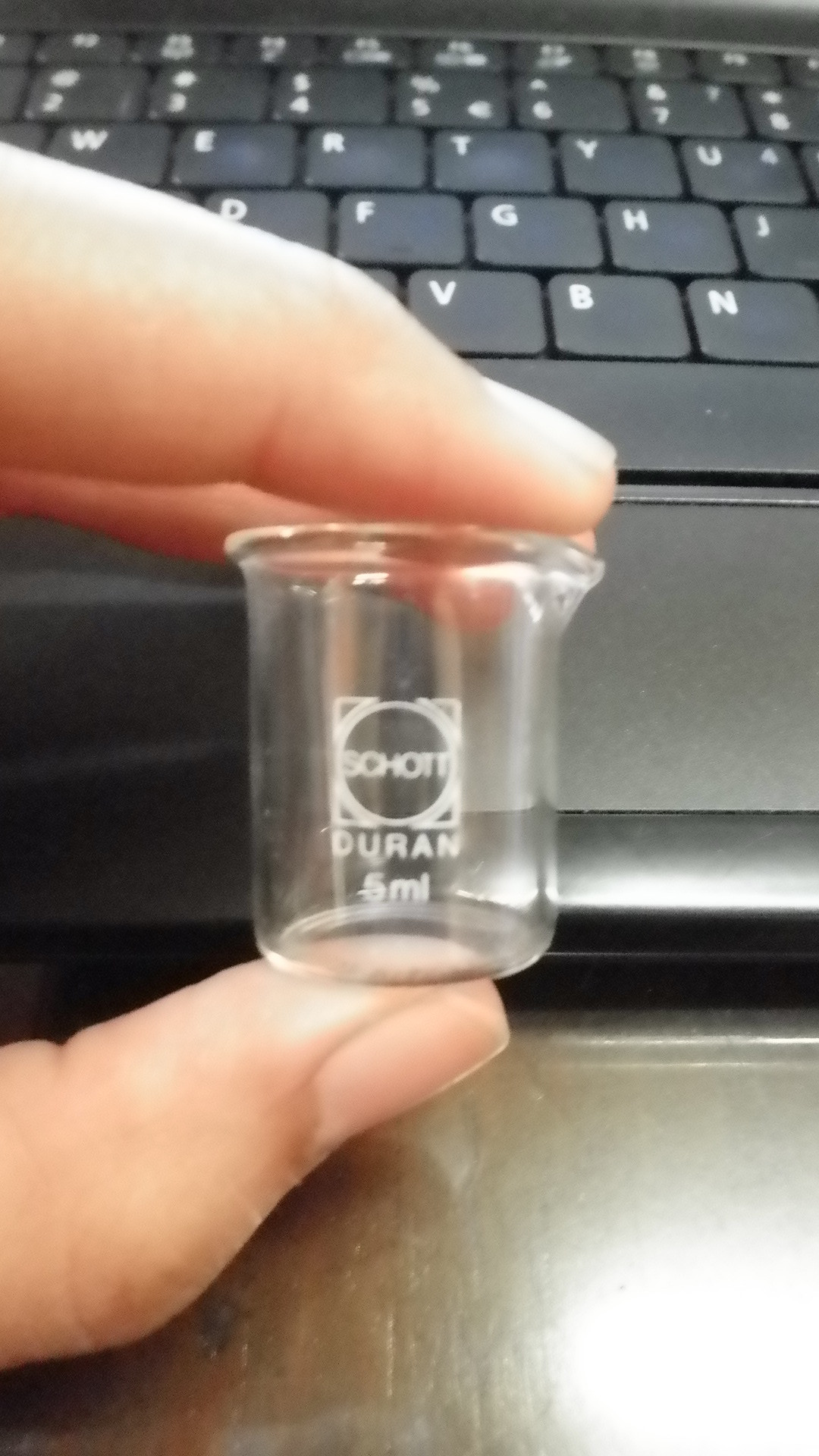 標準泳池 (50米長, 2米深)
6
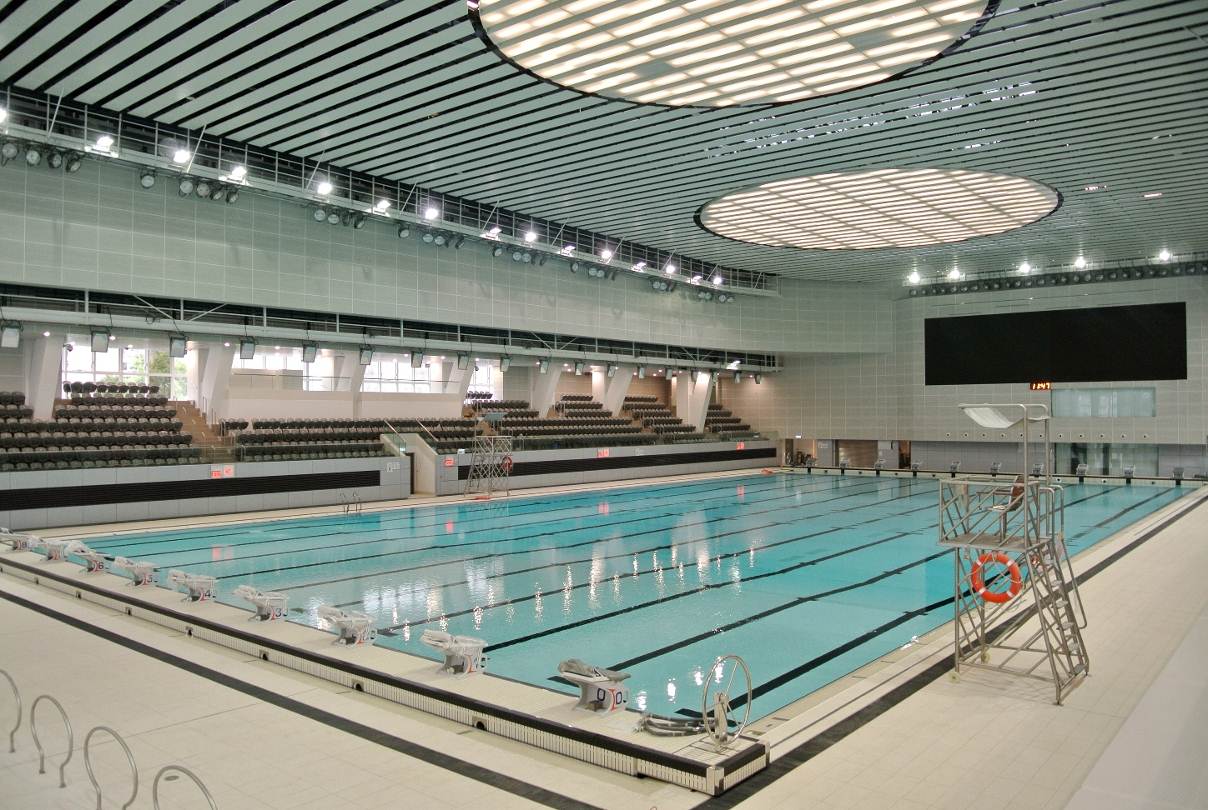 2,500,000 L (250萬 L)
完
7